INJUNCTIONS (hne¡pIÄ) Transactional Analysis
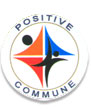 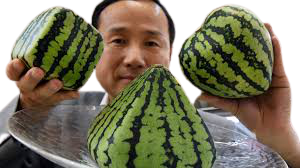 Don’t exist 
Don’t Belong 
Don’t Close 
Don’t Feel 
Don’t You 
Don’t Child 
Don’t Grow up 
Don’t 
Don’t Think 
Don’t Succeed 
Don’t Important 
Don’t Well
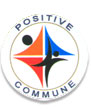 COUNTER INJUNCTIONS (പ്രതിവിലക്കുകൾ )
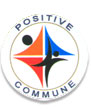 Don’t exist 
Don’t Belong 
Don’t Close 
Don’t Feel 
Don’t You 
Don’t Child 
Don’t Grow up 
Don’t 
Don’t Think 
Don’t Succeed 
Don’t Important 
Don’t Well
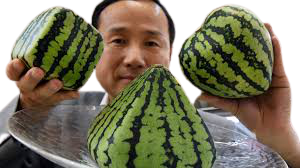 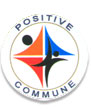